Medication Related Harm
Internal Medicine Society of Australia and New Zealand
Mrs Casey, 82yo
Presents after being found by her daughter Angela at 8am, unable to get off the toilet 
Did not push her medical alarm which was around her neck
Angela called the ambulance as Mrs Casey is unable to stand, seems confused, has bruises all over her legs and feels cold to touch
Angela tells you that her mother has had 4 falls over the last 6 months or so, and she is concerned about Mrs Casey remaining in her own unit but her mother is determined to be “independent”
Mrs Casey no longer drives after a “fender bender” in the supermarket car park 6 months ago
Mrs Casey
Patient medical history (PMHx) 
Hypertension, longstanding
Falls over the last 6 months 
Echocardiogram (post MVA) shows left ventricular hypertrophy and left atrial enlargement, with an ejection fraction of 55%. Diagnosed with heart failure with preserved ejection fraction (HFPEF) during admission 1 year ago.  
“Age related white matter lesions” on CT brain (post MVA)
CKD (hypertensive nephropathy) and eGFR usually about 30 ml/min
Type 2 MI during admission for delirium 1y ago (thought to be due to UTI)
Urge urinary incontinence
Poor vision “likely age related”
FRAIL
Mrs Casey
Prescription history (RxHx) – as per her community pharmacy dispensing record
Bisoprolol 5 mg daily
Accuretic 10 mg/12.5 mg (10 mg quinapril & 12.5mg hydrochlorothiazide) daily
Aspirin EC 100 mg daily
Atorvastatin 40 mg daily
Solifenacin 10 mg daily
Fosamax Plus (alendronate 70 mg / cholecalciferol 140 mcg) 1 weekly
NKDA
Usually manages her own medications with the help of a weekly dosette box from her community pharmacy
Adherent to her medications
Mrs Casey
Examination (pertinent findings)
General observations: Mrs Casey is not oriented to time or place. Multiple bruises of different ages on legs and a skin tear on her right bicep.
Obs: HR 70 bpm, BP 90/68 lying (unable to stand), temp 35.6
CVS: HS dual without cardiac murmurs, apex beat laterally displaced, JVP 0cm
Resp: RR 18/min, Sats 92% RA, chest resonant and clear
Abdo: NAD
CNS: Unable to cooperate with exam
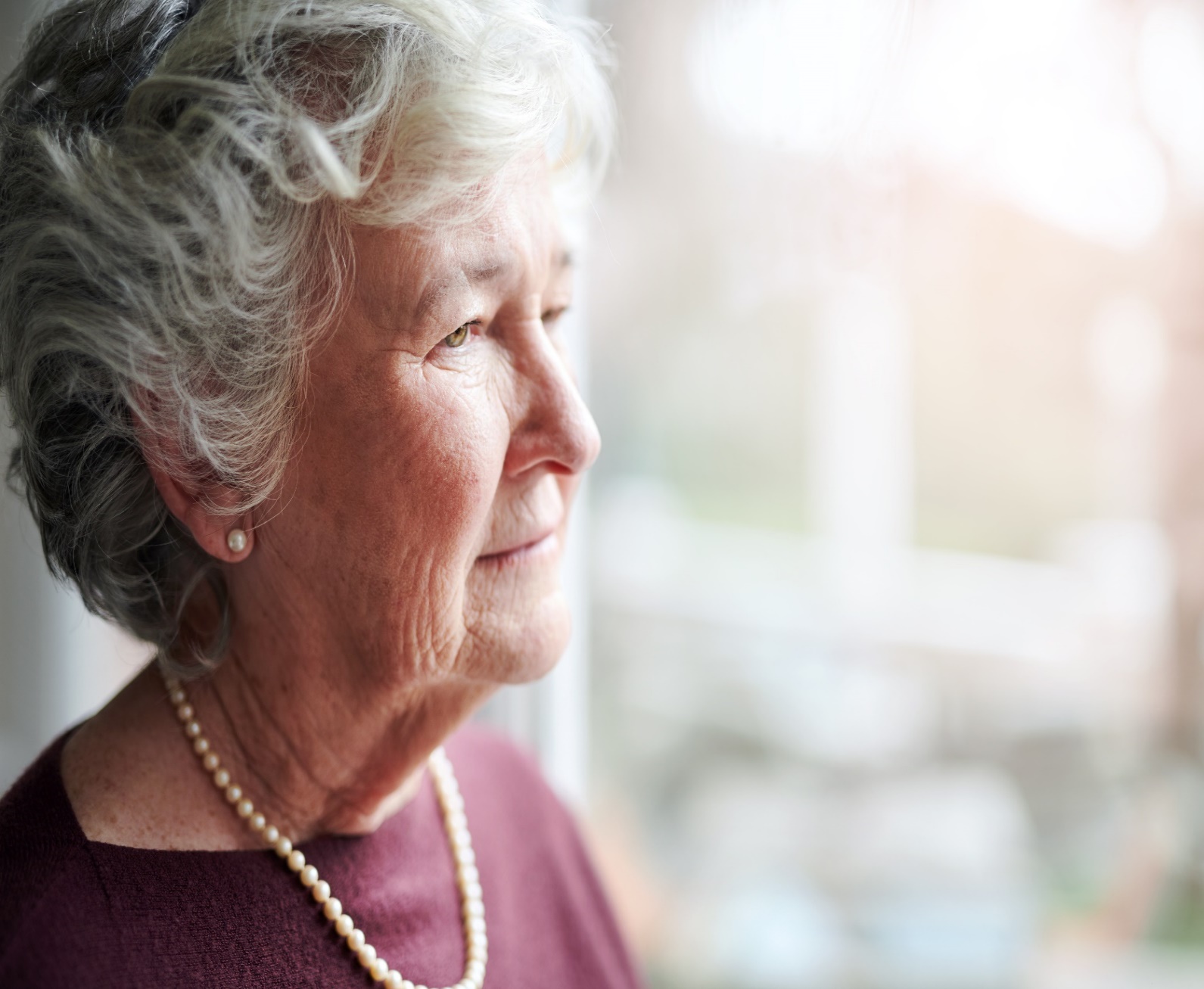 Mrs Casey
Investigation (pertinent only)
CT Brain: Age-related cerebral involutional change. There is patchy periventricular white matter hypoattenuation in keeping with chronic small vessel ischaemic change.
ECG: Normal sinus rhythm 70 bpm, with LVH by voltage criteria. No evidence of ischaemia.
What are the diagnoses for Mrs Casey?
Mrs Casey - Diagnoses
Geriatric syndromes:
	Polypharmacy
	Frailty – sarcopenia and weakness
  	Delirium -  “long lie”, AKI, anticholinergic burden & hyponatraemia
	Fall and long lie - proximal muscle weakness & pain on background sarcopenia
	Hyponatraemia – thiazide diuretic
	Acute kidney injury - hypotension from intensive anti-hypertensive therapy & acute illness
	Hypotension/dehydration – diuretic, anticholinergic and antihypertensives
How can we reduce the harm from Mrs Casey’s medication without compromising her care?
How to address Mrs Casey’s polypharmacy
First, do no harm (avoid malfeasance)
     Stop or reduce dose of medications that are causing/worsening geriatric syndromes.
     Do not stop medicines that are providing disease cure or control, or comfort to her. 

Second, only prescribe medicines that will provide disease cure or control, or comfort to this patient (beneficence)
     Potential benefits in Mrs Casey
Reduce risk of hospitalisation from HFPEF (disease control)
Bladder management (comfort)
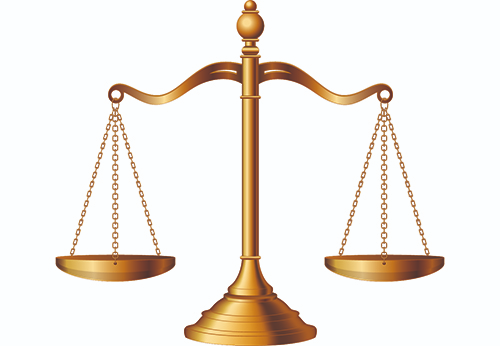 How would you address the problem?
Aim to minimize geriatric syndromes without compromising quality or quantity of life

Talk to her GP – some changes will need to be gradual; not all within one acute admission

Prioritise the changes that need to be made

Urgent changes should be made in hospital, with a plan for GP review on discharge, especially BP control and symptoms of HFPEF

Written plan on discharge for Mrs Casey and Angela, the GP and community pharmacy so all are on the same page
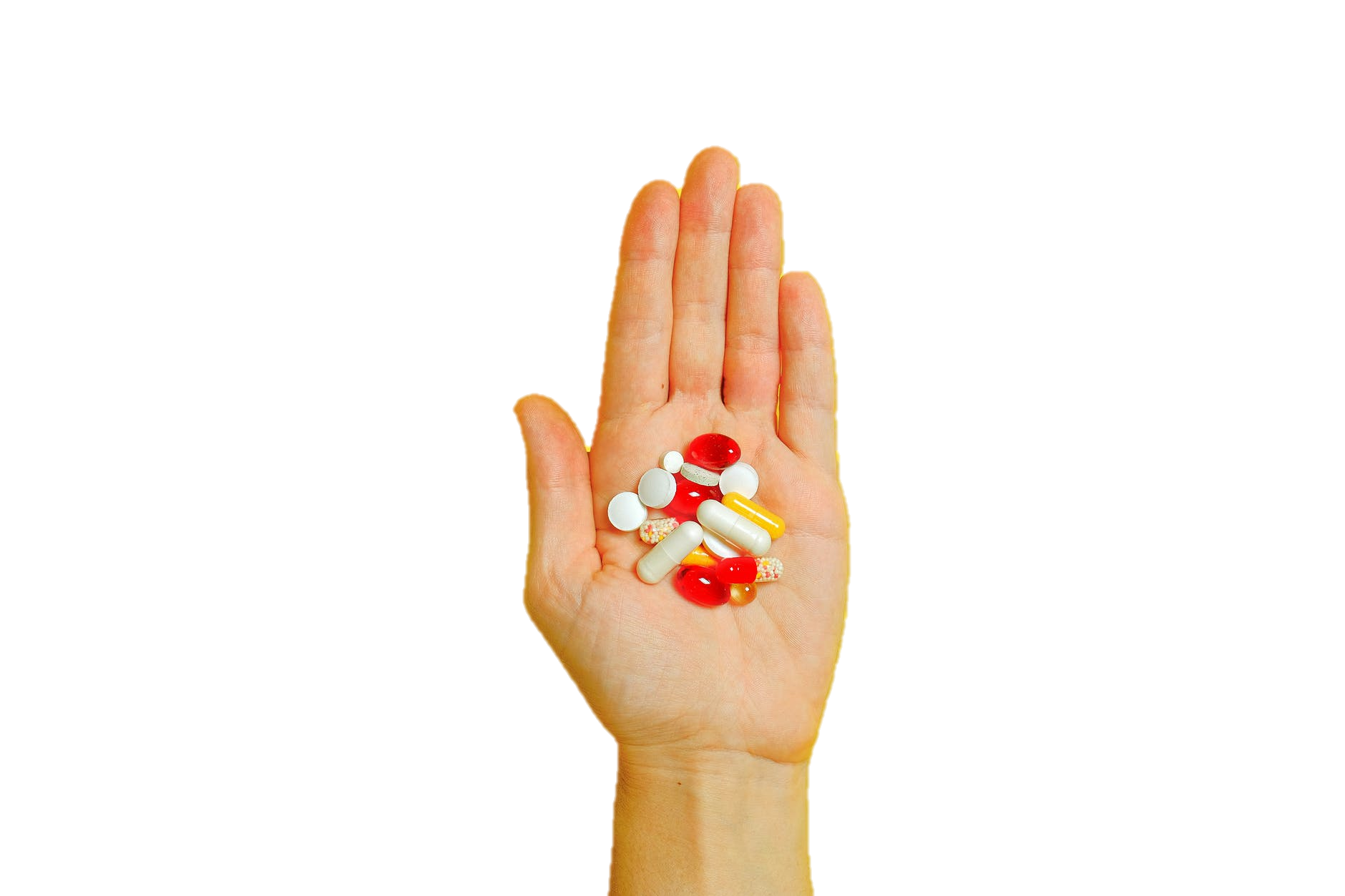 What would you do?
Choose as many options as appropriate:

Reduce statin dose/ stop statin/ continue statin
Stop solifenacin/ reduce dose
Change Accuretic to loop diuretic and quinapril/ withhold Accuretic 
Stop aspirin/ continue aspirin, with plan to stop in a few weeks
Stop bisphosphonate/ withhold bisphosphonate
Reduce antihypertensive load
Long-term aim for BP <130/80 by prescribing additional antihypertensive drug 


Reduce BP to <130/80
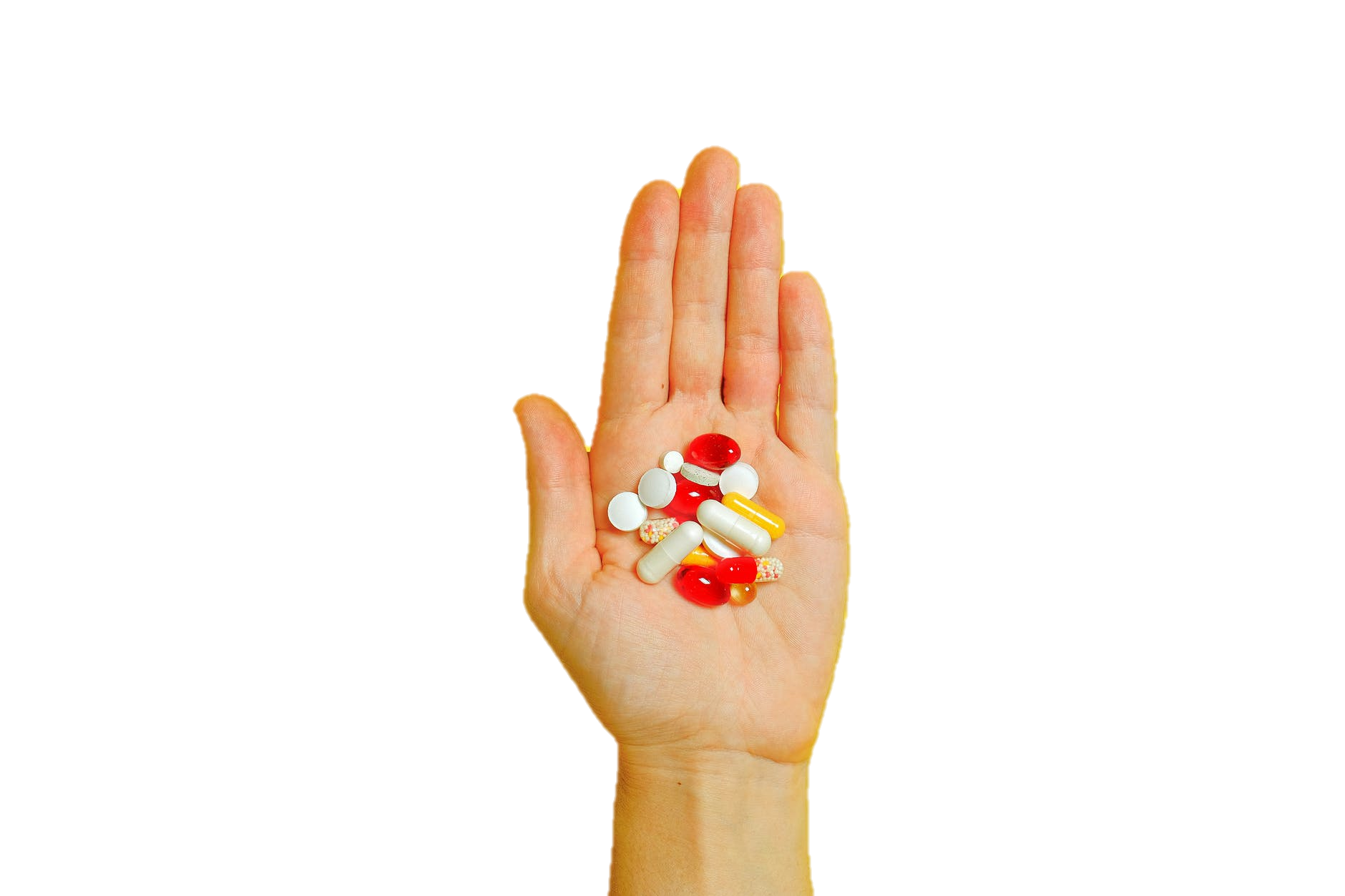 Potential harms & benefits associated with her medications
Process for deprescribing
First, take a complete medication history

Share decision making with the patient and family, and the GP

Assess Mrs Casey’s ability to self-medicate when delirium has resolved

Find out who manages Mrs Casey’s medications - is it her? Angela? Enlist the help of the ward pharmacist to uncover details if necessary
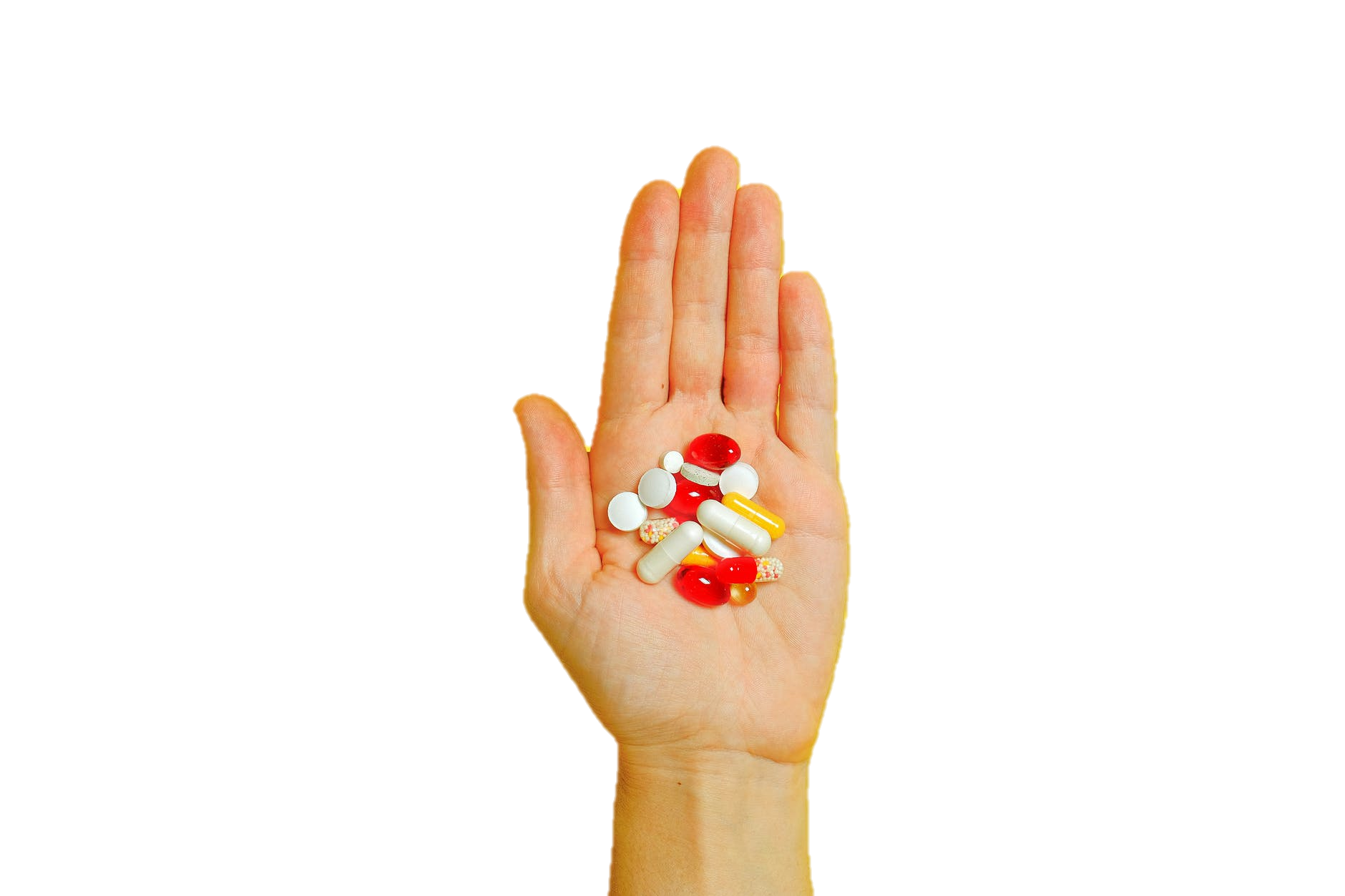 Inappropriate and Appropriate
Reduce statin dose

Stop solifenacin

Withhold Accuretic 

Continue aspirin, with plan to stop in a few weeks

Stop bisphosphonate

Reduce antihypertensive load

Χ   Long-term aim for BP <130/80 by prescribing additional antihypertensive drug
Evolve Recommendation
Avoid medication-related harm in older patients (>65 years) receiving 5 or more regularly used medicines by performing a complete medication review and deprescribing whenever appropriate
Internal Medicine Society of Australia and New Zealand
Evolve is facilitated by the Royal Australasian College of Physicians
What is an acceptable blood pressure for Mrs Casey?
Aim: Perfuse organs adequately, avoid precipitating acute pulmonary oedema from HFPEF, avoid postural hypotension and falls

Method: No clear evidence to guide therapy, no “magic number”. Frusemide can be titrated to weight to help prevent acute HFPEF

Caution with increase in BP after acute illness has resolved (can be several weeks later)

Cautious down-titration of beta-blocker

Prescribe antihypertensive according to co-morbidities (if relevant) e.g. Beta-blockers if patient has angina
Mrs Casey...progress
Prioritisation – main concern is delirium and fall with long lie and new AKI

Solifenacin stopped. Non-pharmacological measures such as pads started.

Bisphosphonate stopped – AKI

Quinapril withheld – monitor BP, Creatinine and K+

Statin dose reduced to 10mg daily

Bisoprolol dose reduced to 2.5mg daily

Discharged after 3 weeks after discussion with GP regarding review within 2 weeks and stopping aspirin over the next few weeks
Take Home Messages
Inappropriate polypharmacy in the frail elderly has many adverse outcomes

A diagnosis of frailty should prompt a prescription review 

Medications that do not cure or control disease, or comfort the patient should potentially be discontinued in frail patients 

Prophylactic drugs (for reduction in risk for future disease) is often futile in frail patients, and can worsen harmful polypharmacy
References:
Evolve Recommendations:
BPAC NZ. Polypharmacy in primary care: Managing a clinical conundrum. 2018.  tps://bpac.org.nz/BPJ/2014/October/polypharmacy.aspx 
Gnjidic D, Hilmer SN, Blyth FM, et al. Polypharmacy cutoff and outcomes: five or more medicines were used to identify community-dwelling older men at risk of different adverse outcomes. J Clin Epidemiol 2012; 65: 989-95.
Gupta A, March L. Treating osteoporosis. Australian Prescriber 2016;39:40–6.
McKean M, Pillans P, Scott IA. A medication review and deprescribing method for hospitalised older patients receiving multiple medications. Intern Med J 2016; 46: 35-42.
Scott IA, Gray LC, Martin JH, Mitchell CA. Effects of a drug minimization guide on prescribing intentions in elderly persons with polypharmacy. Drugs Aging 2012; 29: 659-667
Scott IA, Hilmer SN, Reeve E, et al.  Reducing inappropriate polypharmacy – the process of deprescribing. JAMA Intern Med 2015; 175: 827-834.
Suleyman Emre Kocyigit. What is the relationship between frailty and orthostatic hypotension in older adults? J Geriatr Cardiol. 2019 Mar; 16(3): 272–279
UpToDate. Treatment and prognosis of heart failure with preserved ejection fraction. Accessed July 2021
Zhou et al. Statin Effects in Healthy Older Adults. JACC 2020; 76; 1
 Zheng SL, Roddick AJ. Association of aspirin use for primary prevention with cardiovascular events and bleeding events: A systematic review and meta-analysis. JAMA 2019 Jan 22; 321:277
How this case study was made
This case study was developed through the RACP Evolve Initiative and by Dr Chris Cameron based on an Evolve recommendation on low-value practices.

This case study has been reviewed by ANZSGM, RACGP, ASCEPT, Michael Dooley, Carolyn Stapleton and the RACP Evolve Policy Reference Group, in particular, Dr Sarah Abdo, Dr Elizabeth Barrett, Dr Ross Boswell, Prof Hugh Dickson, Dr Genevieve Gabb, Dr Michelle Gold, Dr Alfie Obieta, Dr Kristen Pearson, Dr Ian Scott, Dr Jennifer Taylor, and Dr Sern Wei Yeoh.

This case study was approved for publication by the Internal Medicine Society of Australia and New Zealand in October 2021.
Evaluation
How likely is this Evolve recommendation to change your practice?
Not at all
Somewhat
Significantly

Explain your reasoning
About Evolve
As part of a global movement, Evolve is a flagship initiative led by physicians, specialties and the Royal Australasian College of Physicians (RACP) to drive high-value, high-quality care in Australia and New Zealand.
Evolve aims to reduce low-value care by supporting physicians to:
be leaders in changing clinical behaviour for better patient care 
make better decisions, and 
make better use of resources. 

Find out more:
www.evolve.edu.au
Get in touch:
evolve@racp.edu.au